Desafio ASS 2023/2024
“Receitas Sustentáveis, têm Tradição”
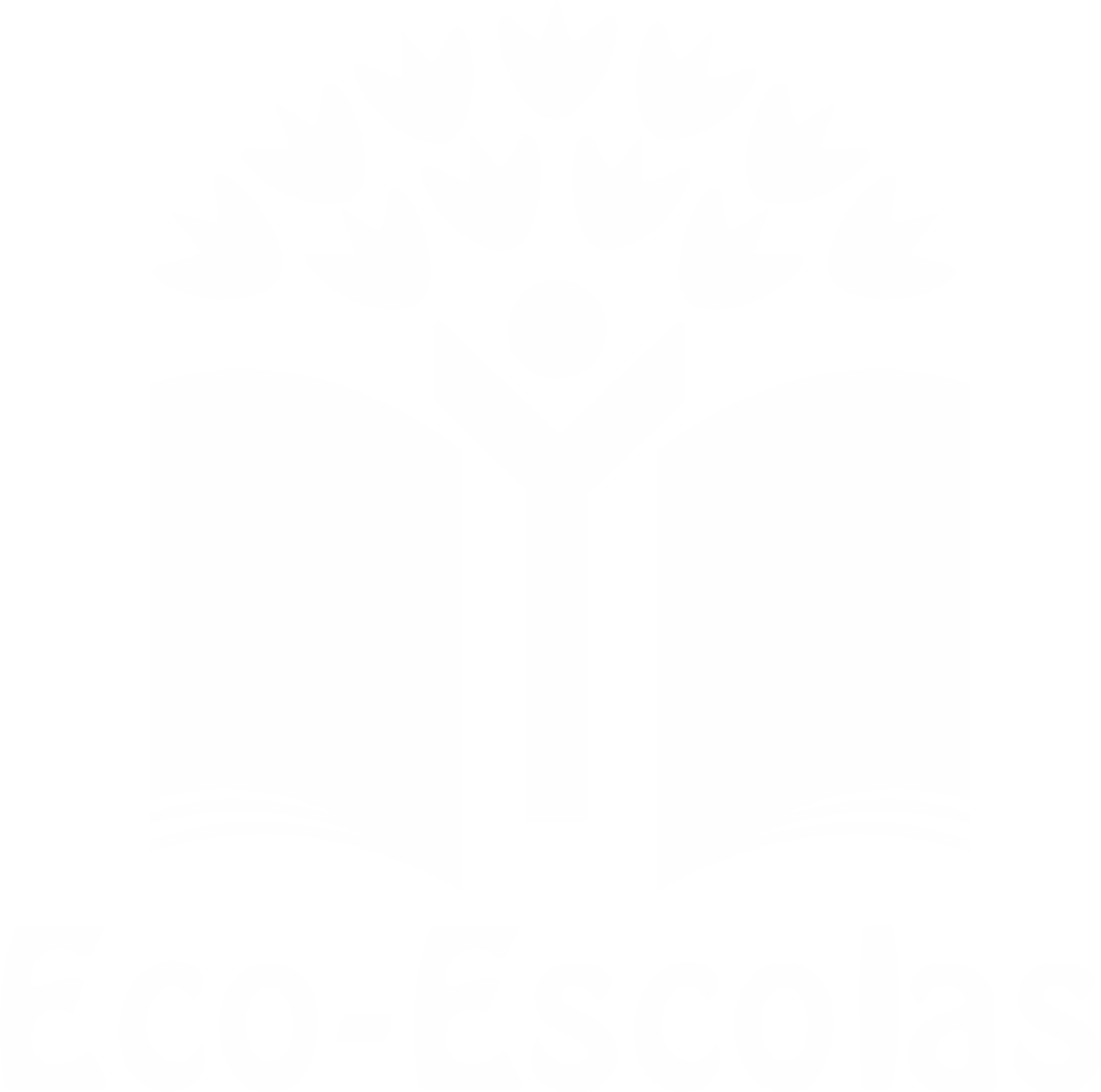 TÍTULO DA RECEITA: Caldo Verde da avó Fátima
INGREDIENTES:

1 Chouriço;
2 Cebolas;
4 Batatas;
Couve Galega Ripada (qb);
Azeite Virgem (qb);
- Sal (se necessário).
https://alimentacaosaudavelesustentavel.abaae.pt/receitas-sustentaveis/
Desafio ASS 2023/2024
“Receitas Sustentáveis, têm Tradição”
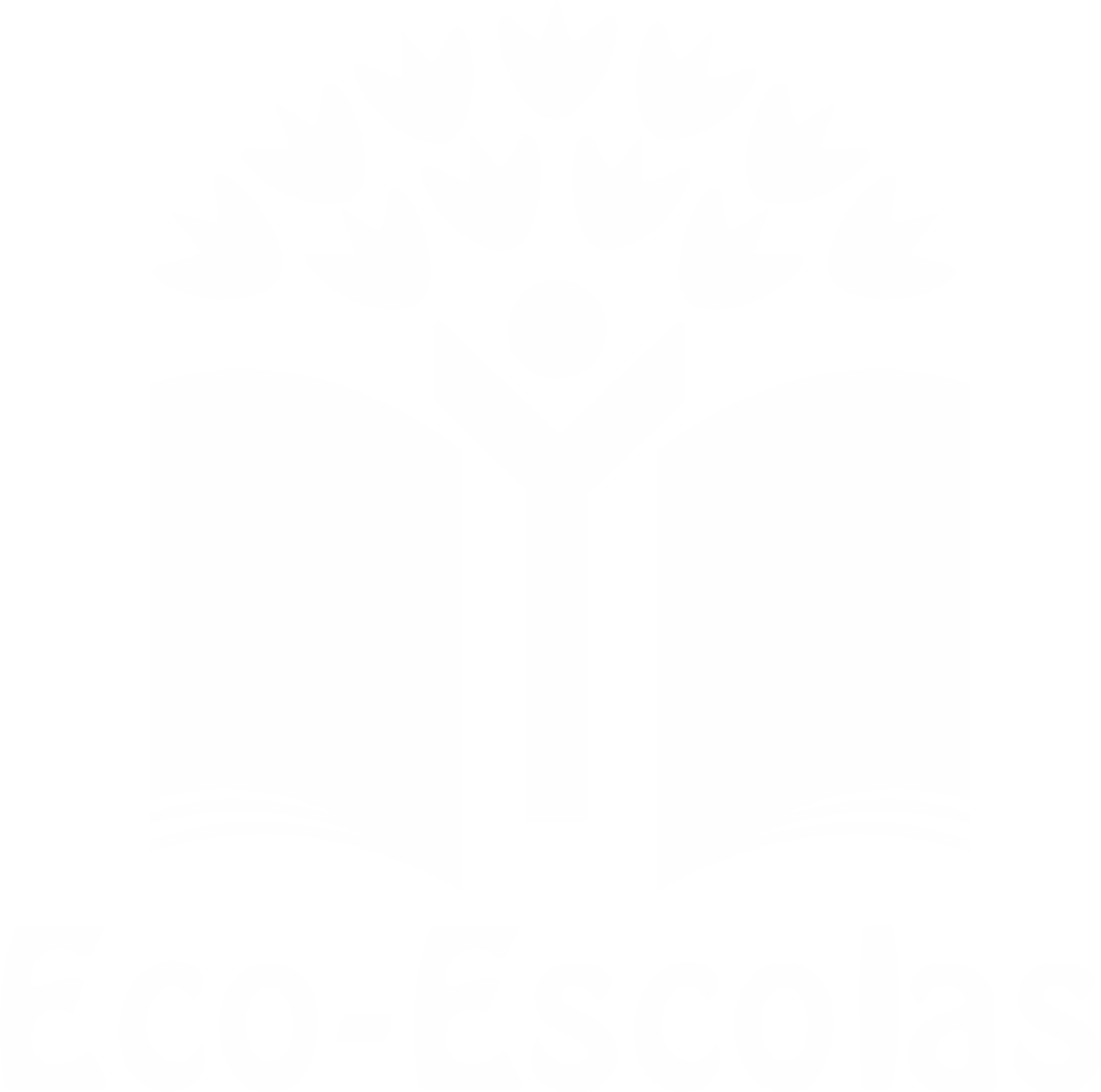 PROCEDIMENTOS:
1º) Descascar os legumes e cortar meio chouriço;






2º) Colocar numa panela de água, a metade do chouriço, as batatas e as
cebola, juntando um pouco de azeite;
https://alimentacaosaudavelesustentavel.abaae.pt/receitas-sustentaveis/
Desafio ASS 2023/2024
“Receitas Sustentáveis, têm Tradição”
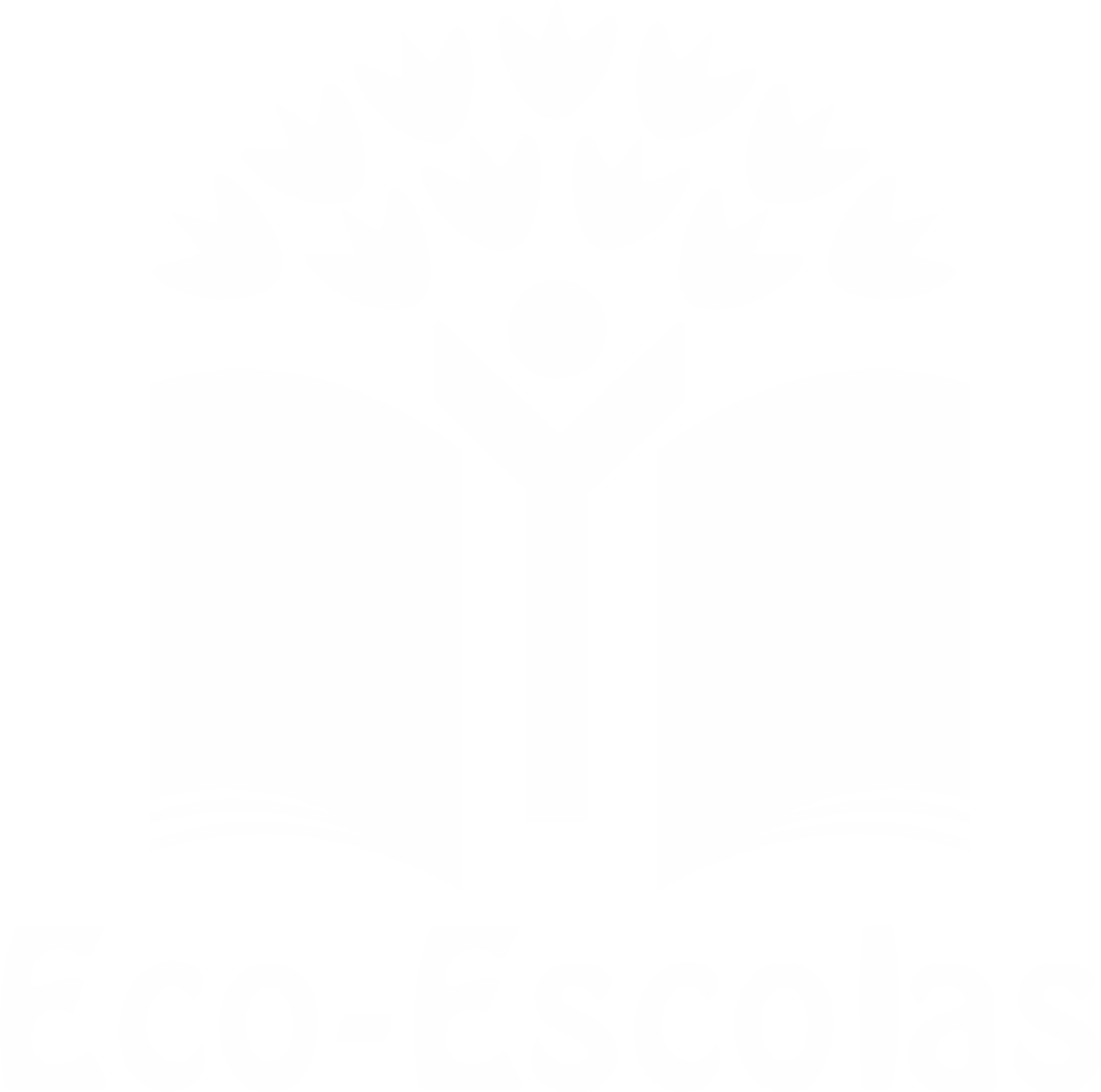 PROCEDIMENTOS:
3º) Depois dos legumes estarem cozidos, pegar na varinha mágica e
passar tudo até formar um creme;





4º) Depois de tudo bem triturado, juntar a couve galega, previamente
ripada, e deixar cozinhar por 10 minutos (aproximadamente);
https://alimentacaosaudavelesustentavel.abaae.pt/receitas-sustentaveis/
Desafio ASS 2023/2024
“Receitas Sustentáveis, têm Tradição”
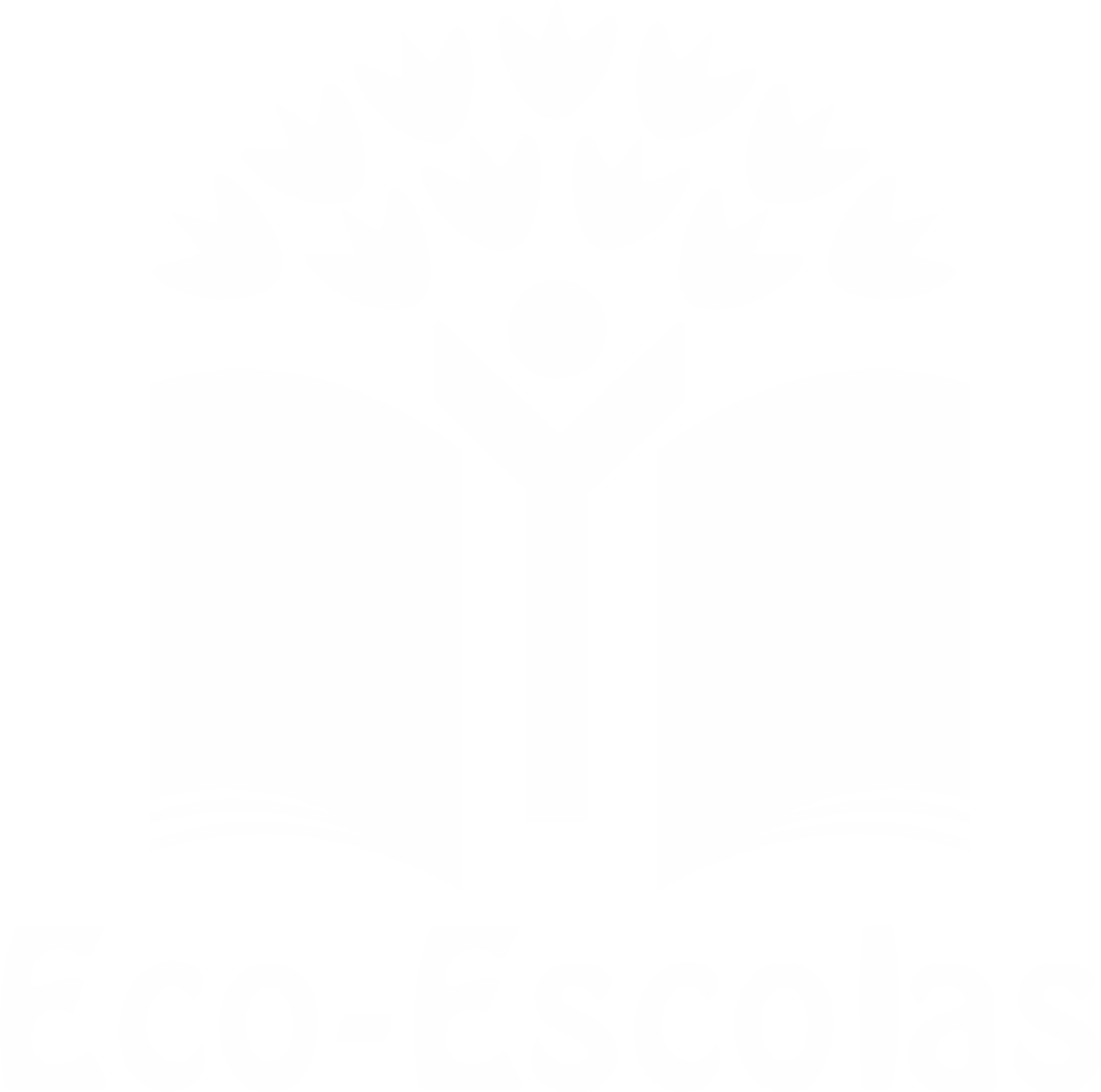 PROCEDIMENTOS:
5º) Servir a sopa;






6º) Adicionar rodelas de chouriço, a gosto, e bom apetite!
https://alimentacaosaudavelesustentavel.abaae.pt/receitas-sustentaveis/